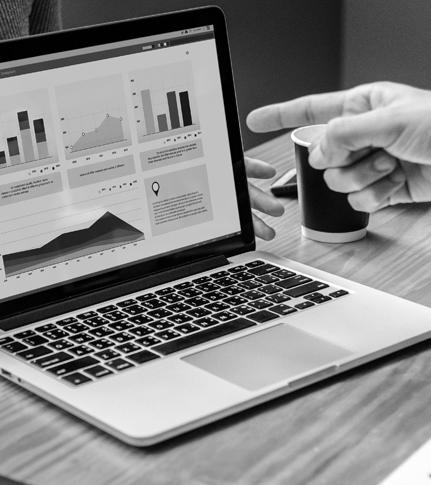 Especialidad Programación 
Módulo Programación y Bases de datos
Programación y Bases de datos
Diagramas de Flujo y Nivel 1 Scratch
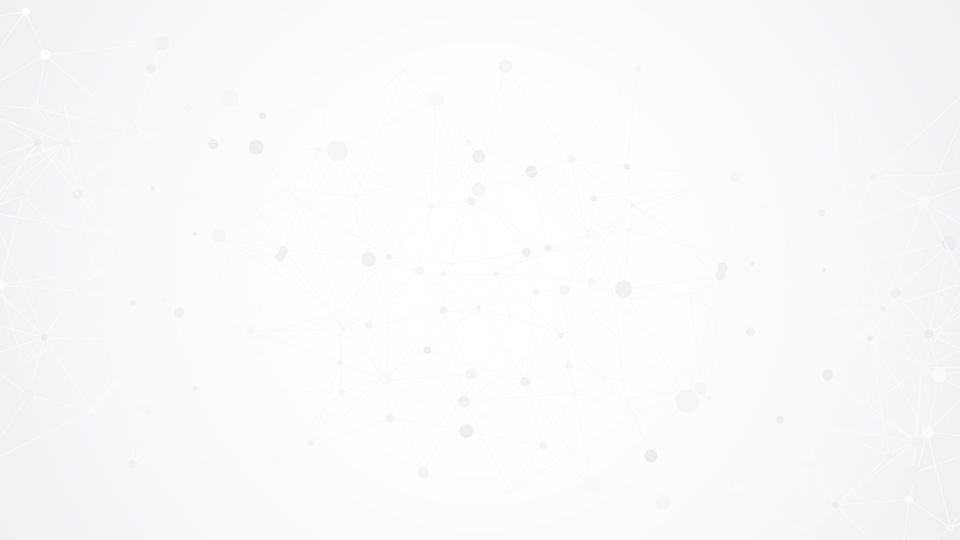 01
ESCENARIO Y CONTEXTO
Diagramas de Flujo y programación Scratch
02
PROBLEMA
Scratch nivel básico de jóvenes programadores
03
CIERRE
Presentación y Reflexión
ETAPAS
CONTENIDO 1
Diagramas de flujo y nivel 1 Scratch
Escenario / Contexto
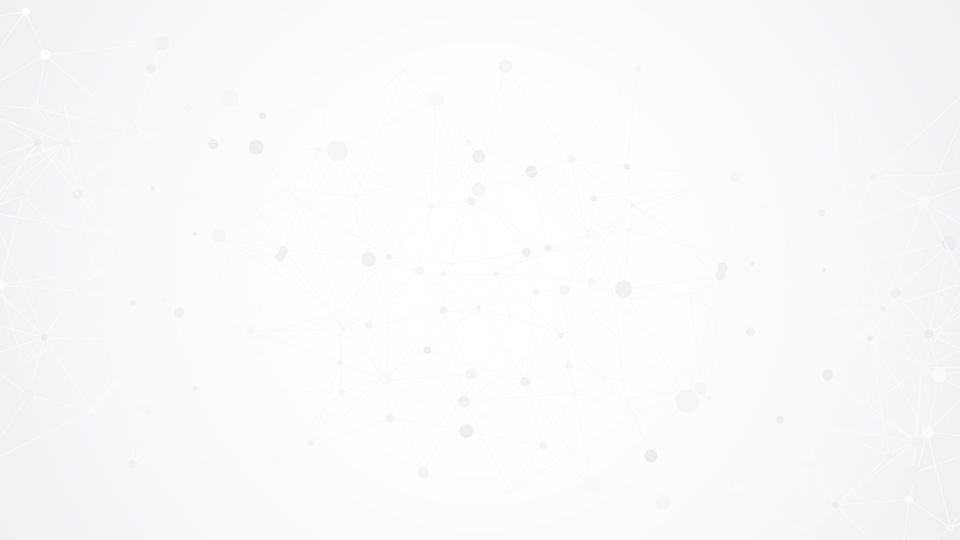 DIAGRAMAS DE FLUJO
TECNOLOGÍAS YCOMPUTACIÓN
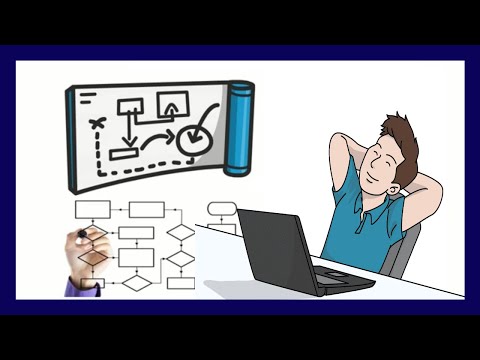 El algoritmo creado en la sesión anterior debes traspasarlo a un diagrama de flujo. 

Cuando estés listo, dale tu diagrama a un compañero de tu equipo y haz que hagan exactamente lo que dice, tal como el papá lo hizo en el video. ¿Llevó a cabo la actividad?
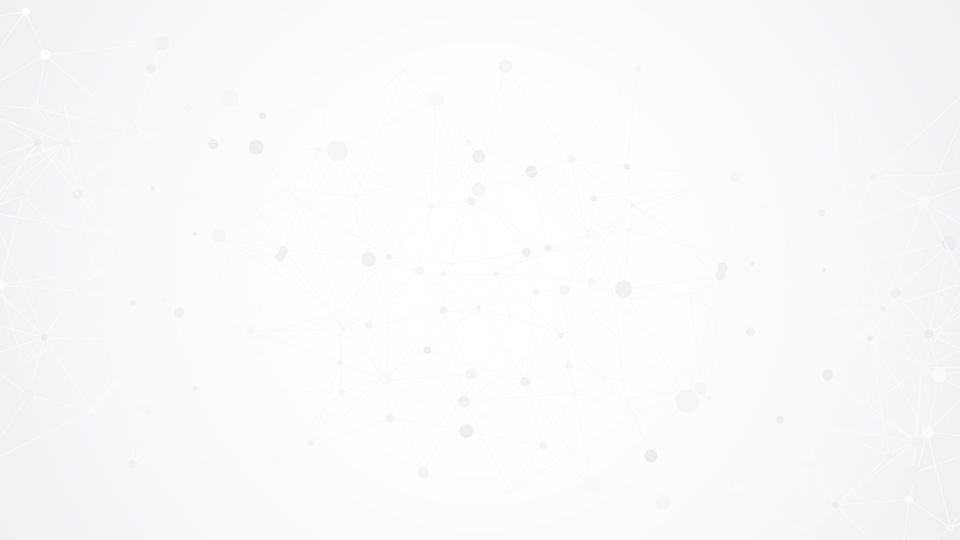 ACTIVIDAD
¿Que crees es fue más fácil de entender?
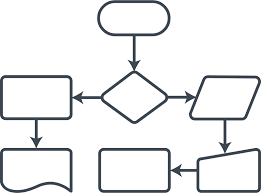 [Speaker Notes: Nota para el profesor: Para más información y guía de diagramas de flujo revise recurso]
CONTENIDO 2
Resolución de Problemas
Problema a resolver
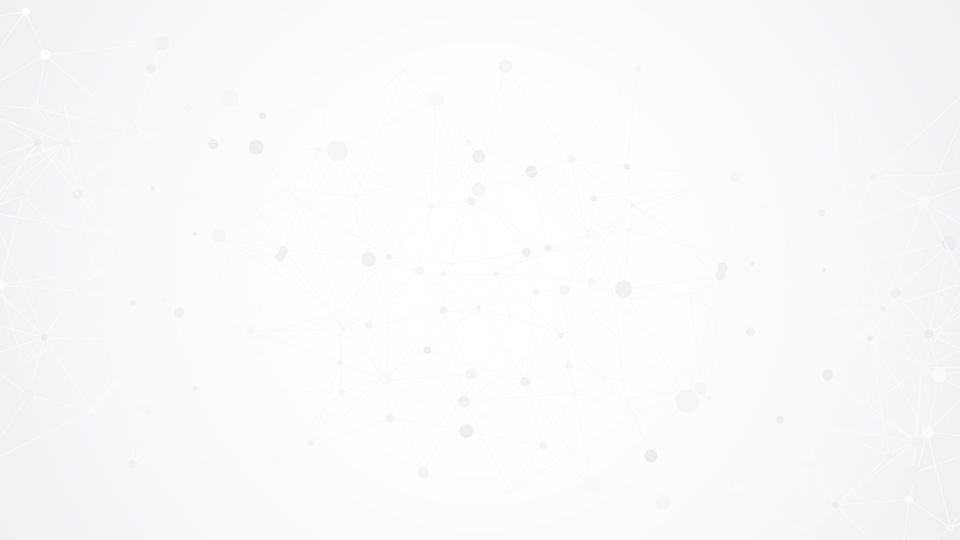 CURSO BÁSICOSCRATCH
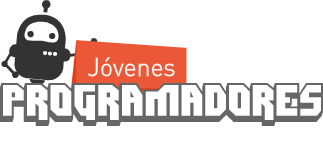 INTRODUCCIÓN
En este curso aprenderás a programar en Scratch. Para ello usaremos la plataforma de jóvenes programadores : https://www.jovenesprogramadores.cl/ 
El primer paso es crearte una cuenta. Para dudas consulta la guía de Acceso de Jóvenes Programadores.
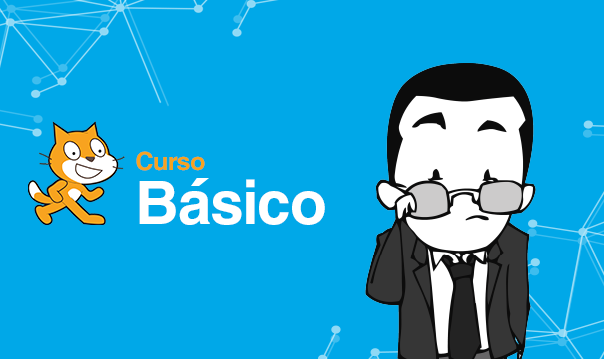 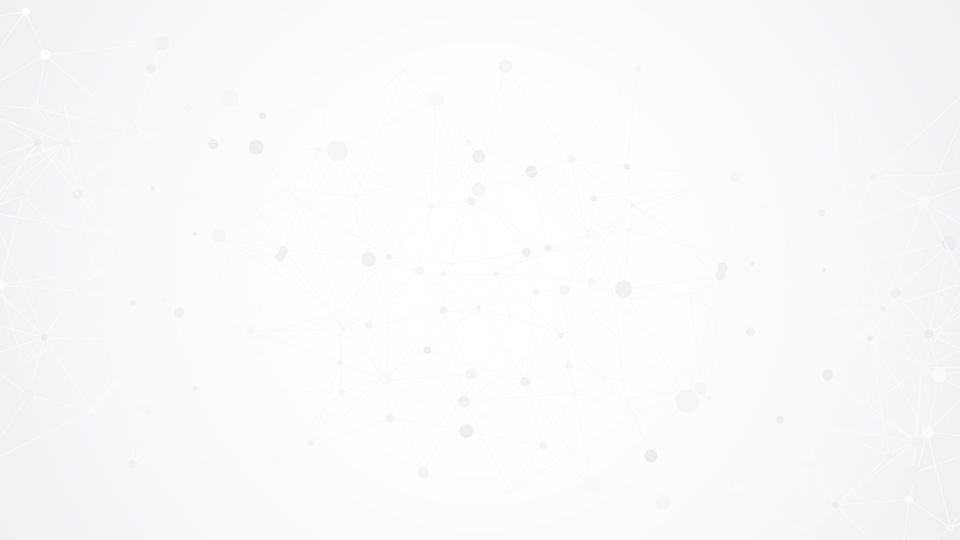 PRESENTANDO LOAPRENDIDO
Deberás realizar las ocho sesiones que presentan diversas actividades a solucionar. Al finalizar cada sesión, avísale al profesor para revisar avances.
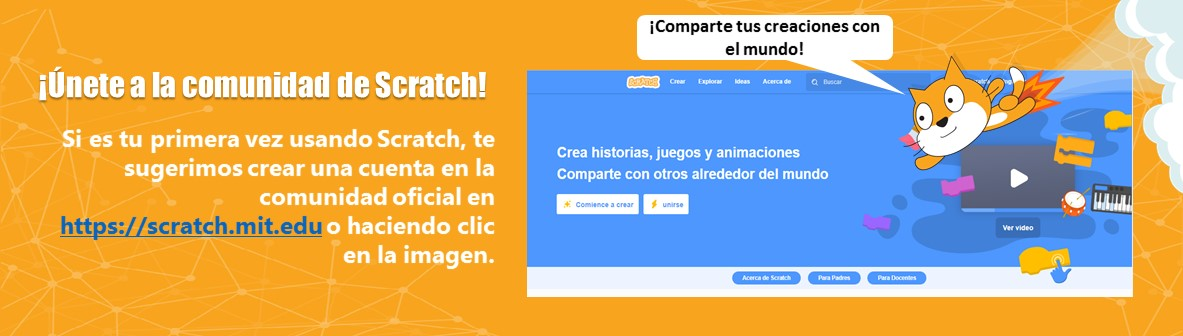 [Speaker Notes: Nota al profesor: Para ir revisando los avances puede guiarse en la en las fichas pedagógicas de jóvenes programadores:
Ficha sesión 3,4,5: https://jprogramadores.biblioredes.gob.cl/pluginfile.php/410813/mod_resource/content/2/DOC%20JP%20SCRATCH%205.pdf
Ficha sesión 7,8: https://jprogramadores.biblioredes.gob.cl/pluginfile.php/410820/mod_resource/content/4/DOC%20JP%20SCRATCH%207.pdf
Ficha sesión especial: https://jprogramadores.biblioredes.gob.cl/pluginfile.php/410824/mod_resource/content/4/DOC%20JP%20SCRATCH%208.pdf

Ficha sesión especial:]
CONTENIDO 3
Resolución de Problemas
Cierre y Reflexión
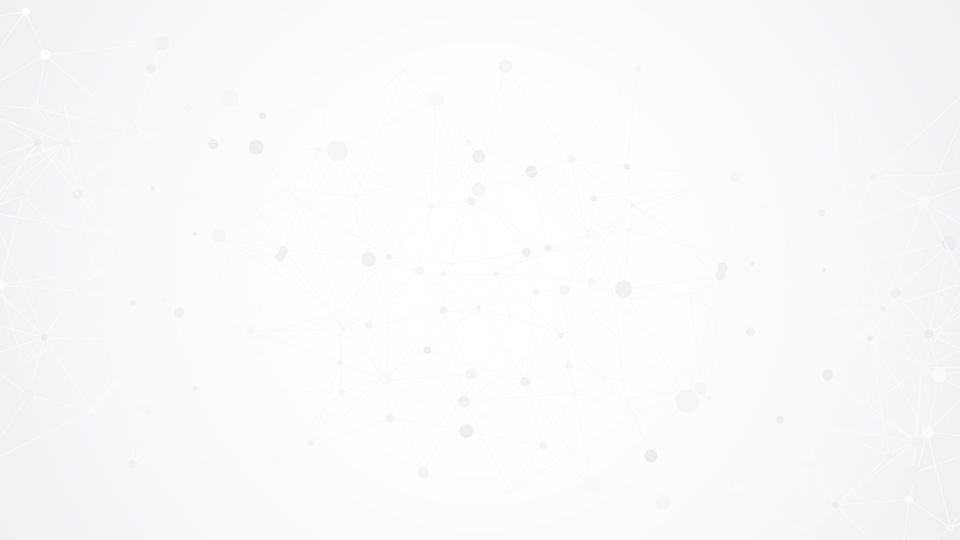 REFLEXIONES
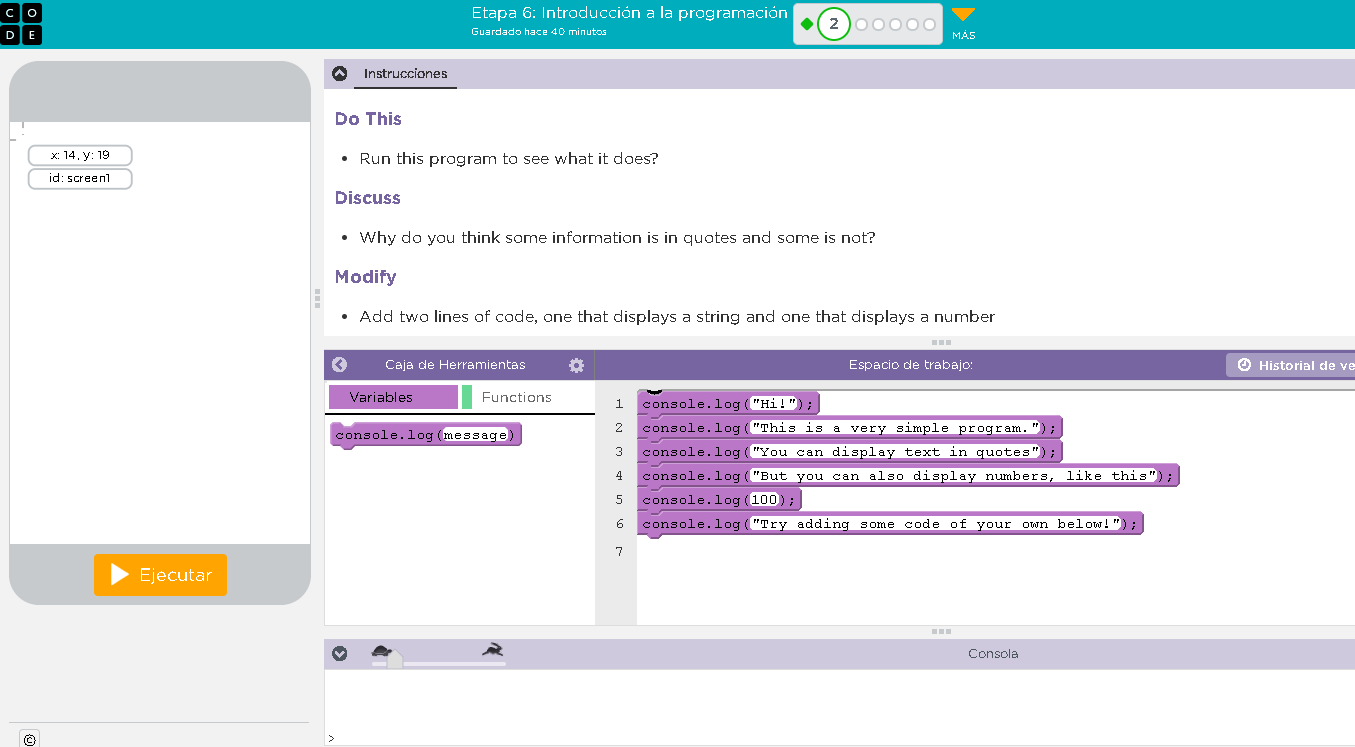 Cada equipo presentará el desafío que elija.
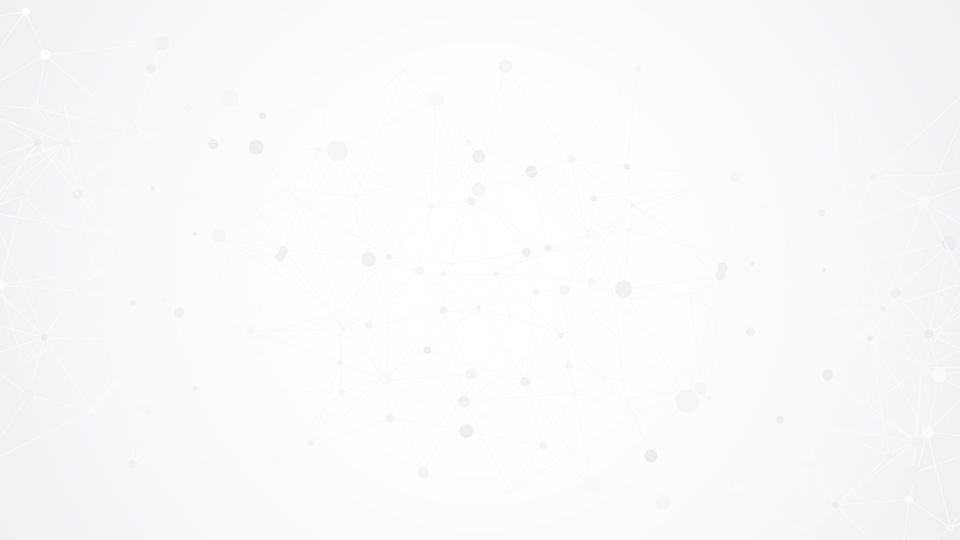 REFLEXIONESFINALES
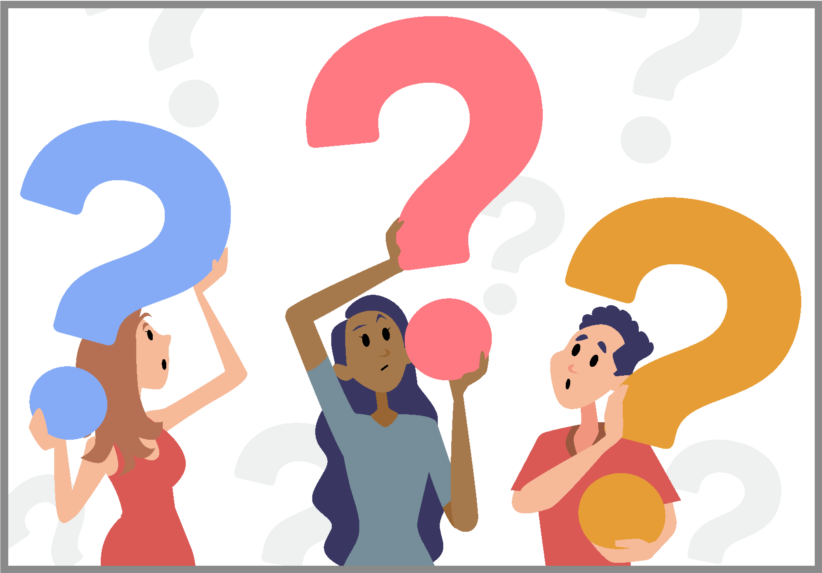 ¿Qué fue lo más difícil de hacer?

¿Qué aprendimos?

¿Conoces algún juego que podrías programar en Scratch?
[Speaker Notes: Basados en fichas pedagógicas de jóvenes programadores: https://jprogramadores.biblioredes.gob.cl/pluginfile.php/410813/mod_resource/content/2/DOC%20JP%20SCRATCH%205.pdf]